Academy of Architecture for Health On-line Professional Development
Design and Implementation of Secure Exam Rooms in Emergency Departments
Health Care 101 Series 
December 4, 2018
2:00 pm – 3:00 pm ET
1:00 pm – 2:00 pm CT
12:00 am – 1:00 pm MT
11:00 am – 12:00 pm PT
Presenter
Joe Britton
LAVALLEE BRENSINGER ARCHITECTS
Moderator
Gregg D. Ostrow, AIA
Academy of Architecture for Health On-line Professional Development
Design and Implementation of Secure Exam Rooms in Emergency Departments
Health Care 101 Series 
December 4, 2018
2:00 pm – 3:00 pm ET
1:00 pm – 2:00 pm CT
12:00 am – 1:00 pm MT
11:00 am – 12:00 pm PT
Presenter
Joe Britton
LAVALLEE BRENSINGER ARCHITECTS
Moderator
Gregg D. Ostrow, AIA
Health Care 101 Series
The Academy’s multi-channel on-line approach provides emerging professionals, journeymen, and master professionals with convenient and economical opportunities to develop their chosen area of interest.
The HC 101 Series sessions are tailored to provide budding healthcare design professionals with conceptual and practical primer-level knowledge.
Series topics include: Master planning; Programming; Ambulatory care; Clinical support services; Emergency; ICI-acute care; Imaging; Long-term care; Maternal care; Mental health; Surgery.
Copyright Materials
This presentation is protected by US and International Copyright laws. Reproduction, distribution, display and use of the presentation without written permission of the speaker is prohibited.

©2018 The American Institute of Architects
Compliance Statement
“AIA Knowledge” is a Registered Provider with The American Institute of Architects Continuing Education Systems (AIA/CES).  Credit(s) earned on completion of this program will be reported to AIA/CES for AIA members.  Certificates of Completion for both AIA members and non-AIA members are available upon special request.
This program is registered with AIA/CES for continuing professional education.  As such, it does not include content that may be deemed or construed to be an approval or endorsement by the AIA of any material of construction or any method or manner of handling, using, distributing, or dealing in any material or product.
Questions?
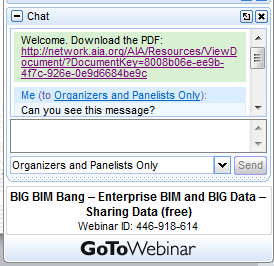 Submit a question to the moderator via the chat box.

Content-related questions will be answered during the Q&A portion at the end as time allows. 

Tech support questions will be answered by AIA staff promptly.
Design and Implementation of Secure Exam Rooms in Emergency Departments
Presenter                                             Moderator
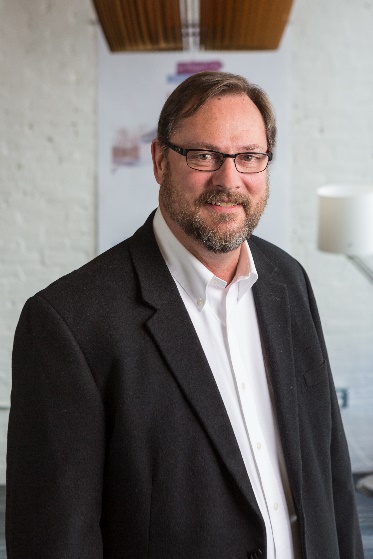 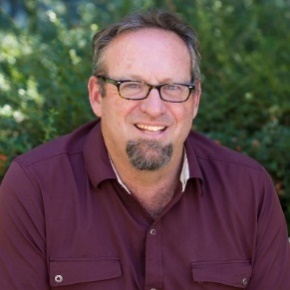 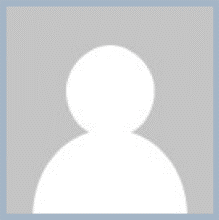 Gregg D. Ostrow, AIA
Joe Britton
LAVALLEE BRENSINGER ARCHITECTS
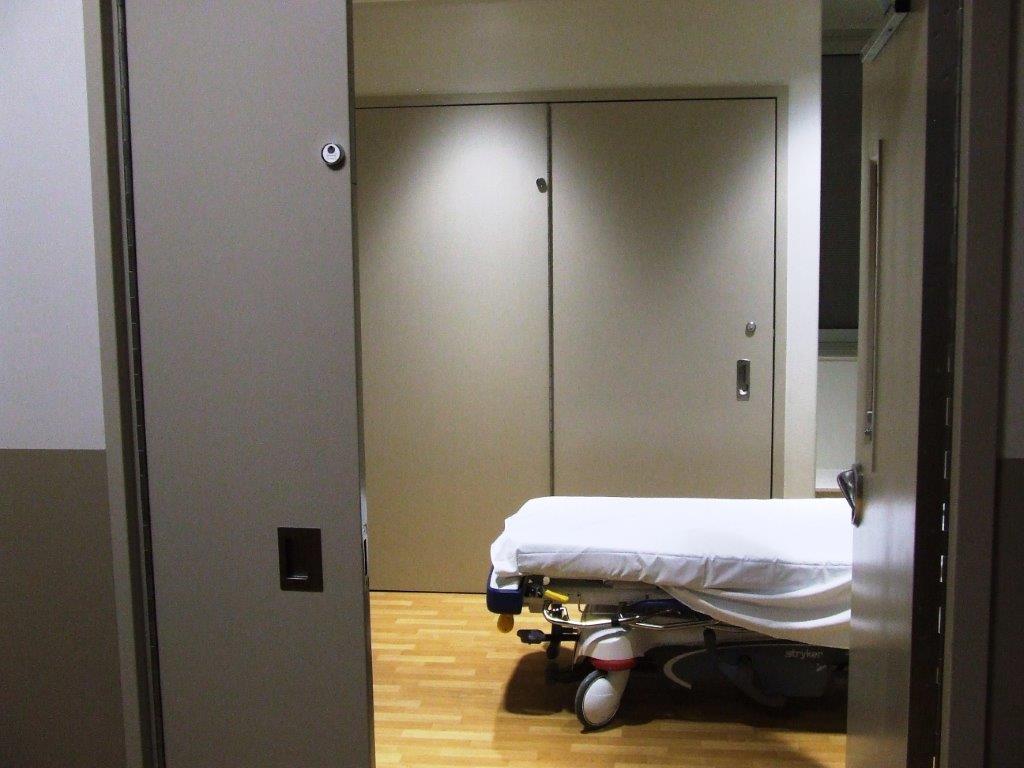 Design and Implementation of Secure Exam Rooms in Emergency Departments
Rutland Regional Medical Center
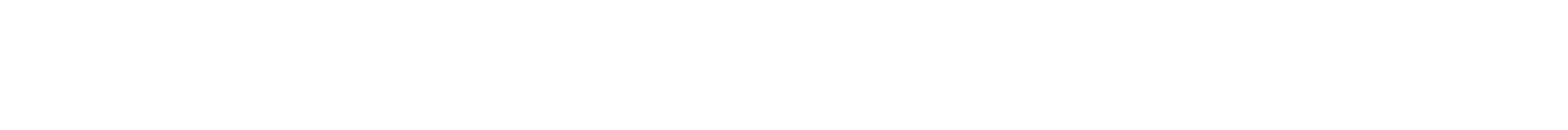 “With no placements in sight for Vermont State Hospital Patients, Officials say situation is now urgent.”Andrew Nemethy
“Irene kills off the State Hospital.”
Nathan Burgess
“Medical professionals say ER treatment for Psychiatric patients is woefully inadequate.”
Andrew Stein
“Vermont facing shortage of psychiatric beds for kids.”
Erin Mansfield
"Emergency room wait times for Vermont psychiatric patients hit a high.”
Andrew Stein
“2 years later, Vermont still recovering from Irene.”
Nancy Remsen, The Burlington (Vt.) Free Press
“New psychiatric facility hasn’t solved crisis in care.”
Tiffany Danitz Pache
“Involuntary psychiatric hospitalizations at record high.”
Erin Mansfield
“Shortage of mental health beds reaches crisis levels in Vermont.”
Vermont Medical Society
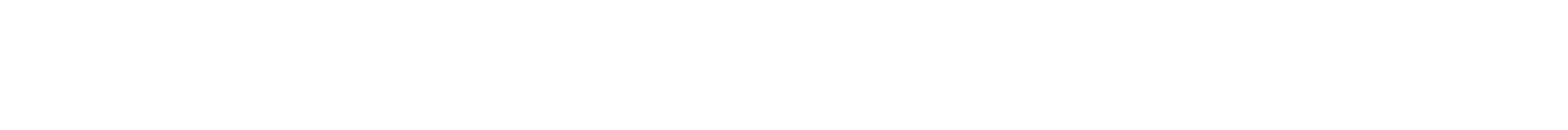 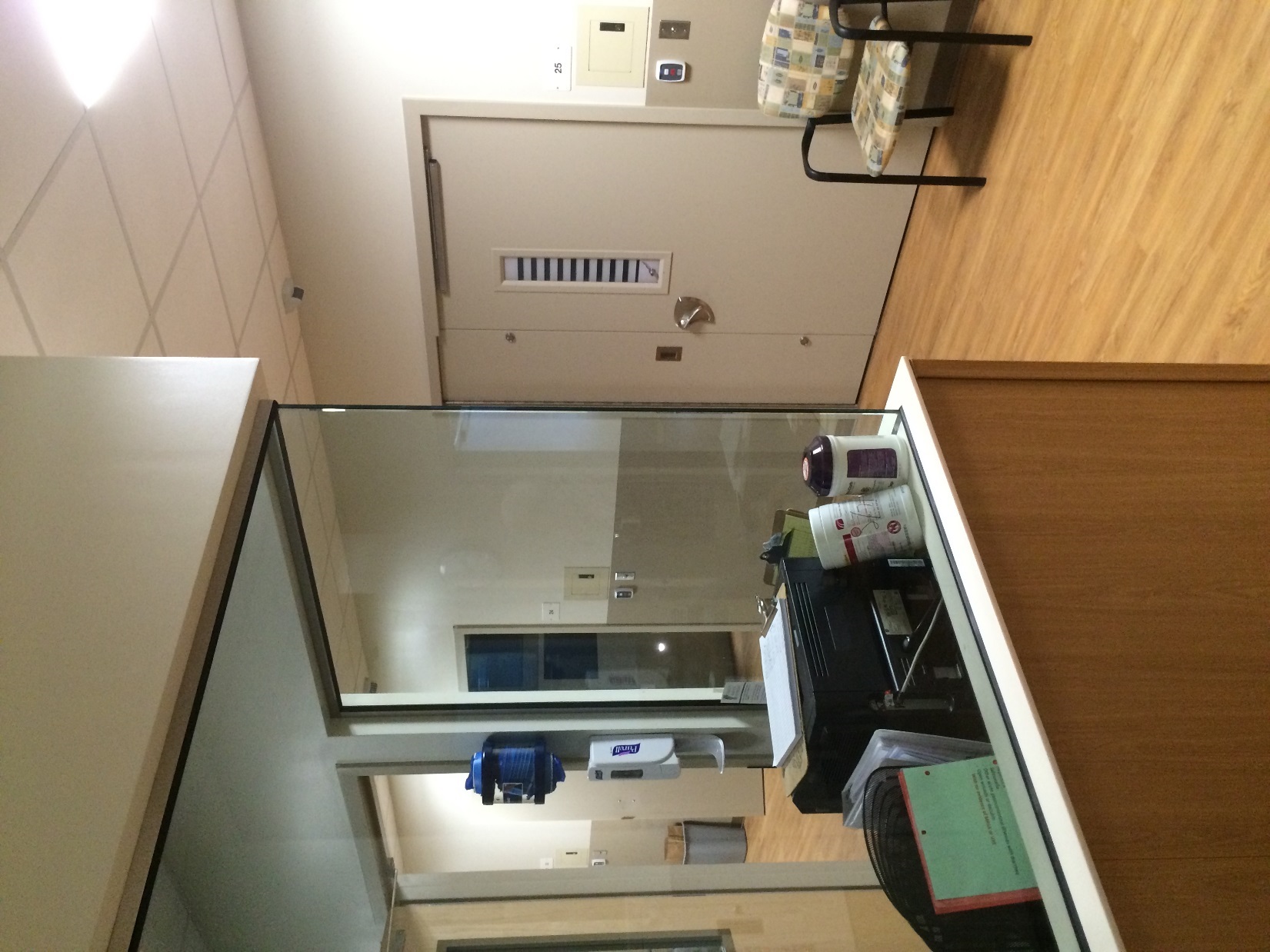 Patient Safety
Staff Safety
The Experience
Resources
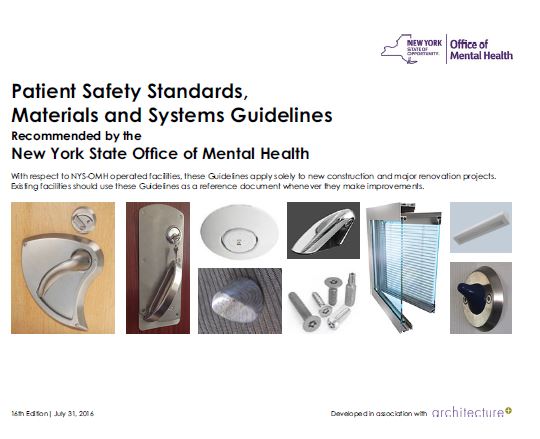 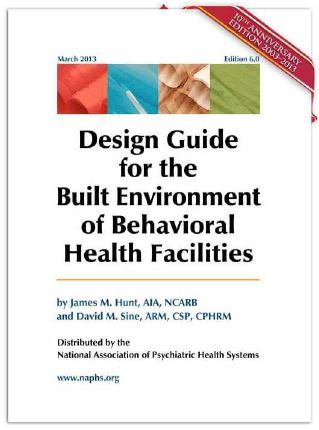 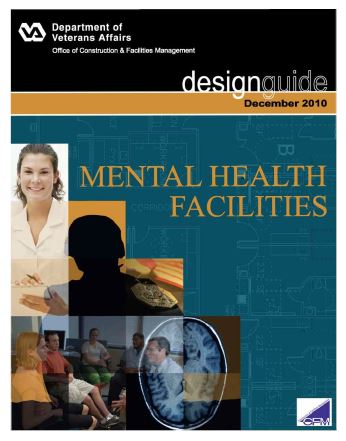 www.lbpa.com
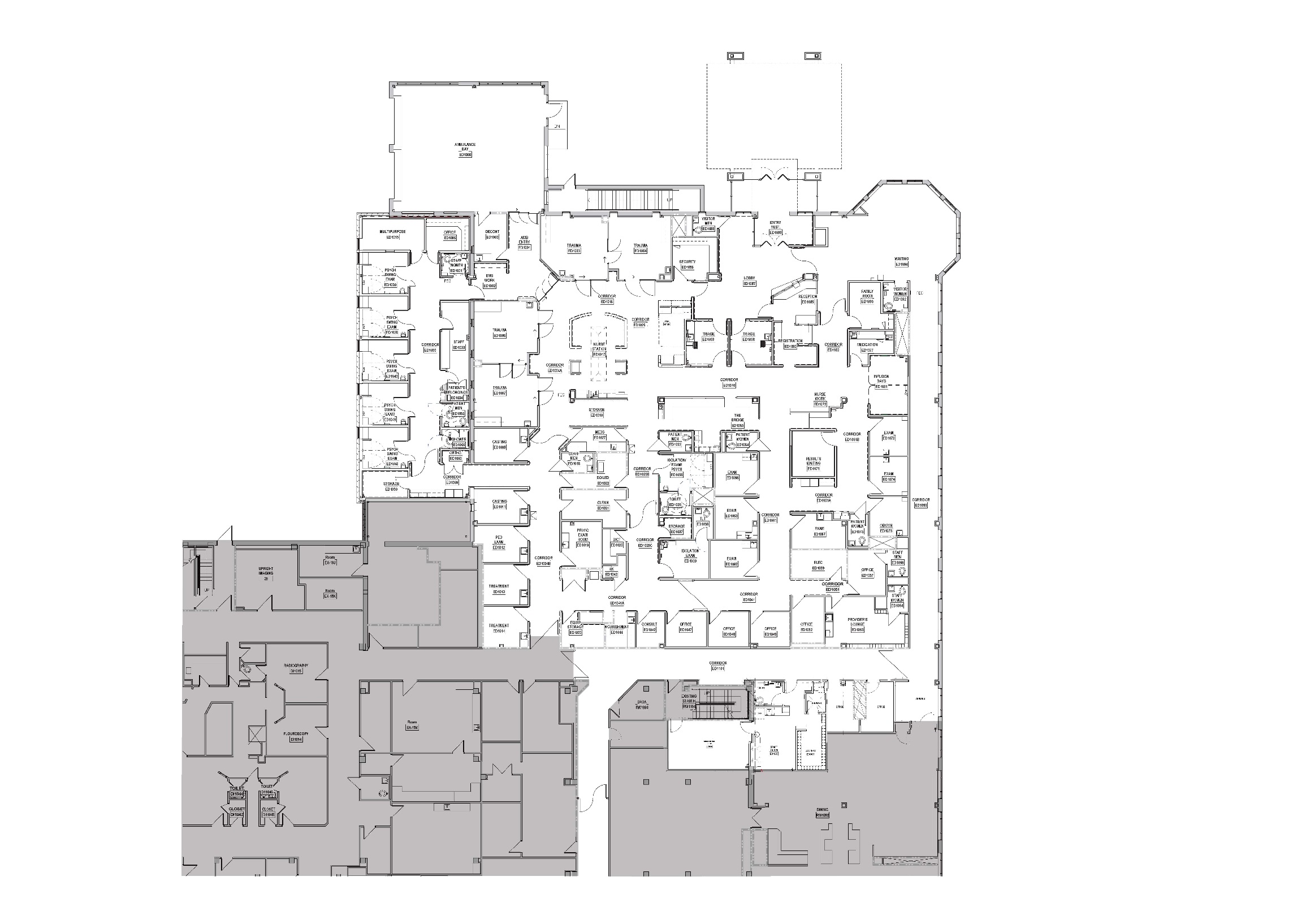 Determinations
Location
Unit
Room / Detail
www.lbpa.com
Determinations
Emergency Department Process Analysis
June  30, 2015
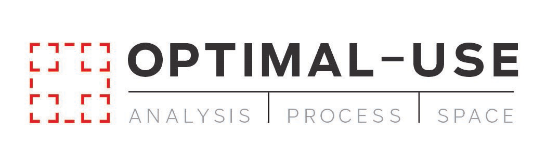 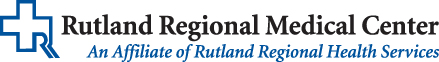 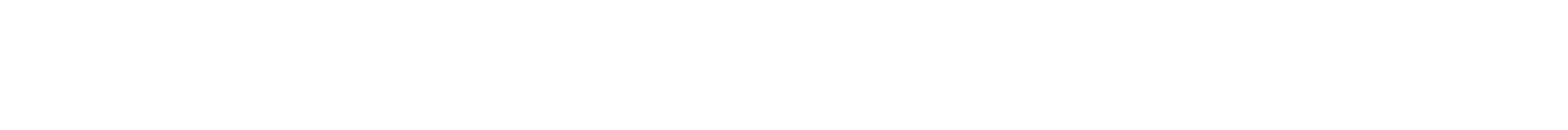 Basis of Analysis – Data & Variables
Historical Arrival, Acuity, MH Status, and Disposition
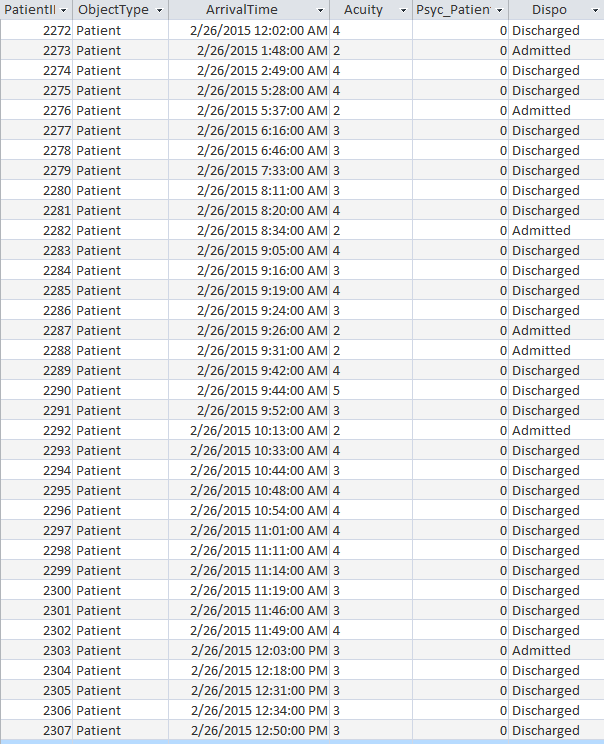 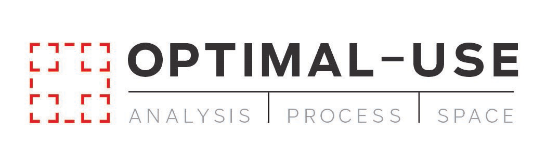 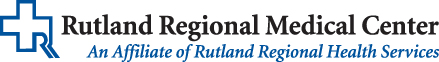 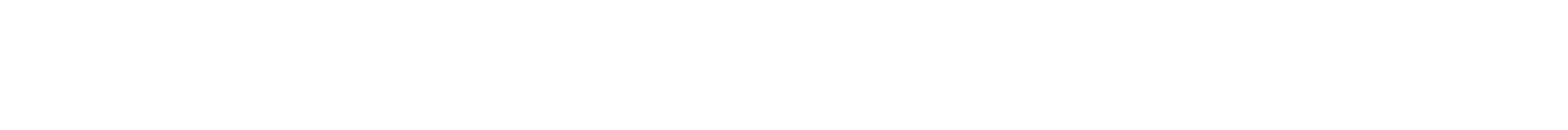 Mental Health Patients - Holding
Frequency
Hours
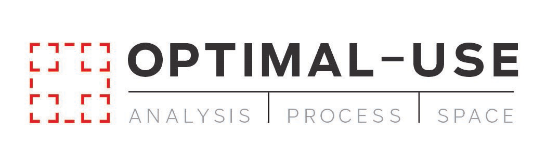 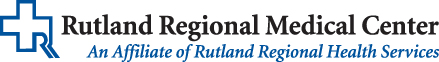 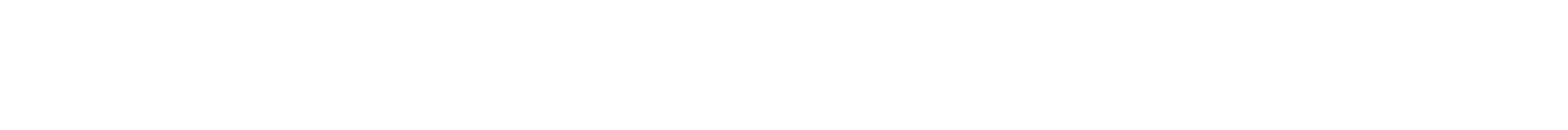 Basis of Analysis – Developing a Baseline
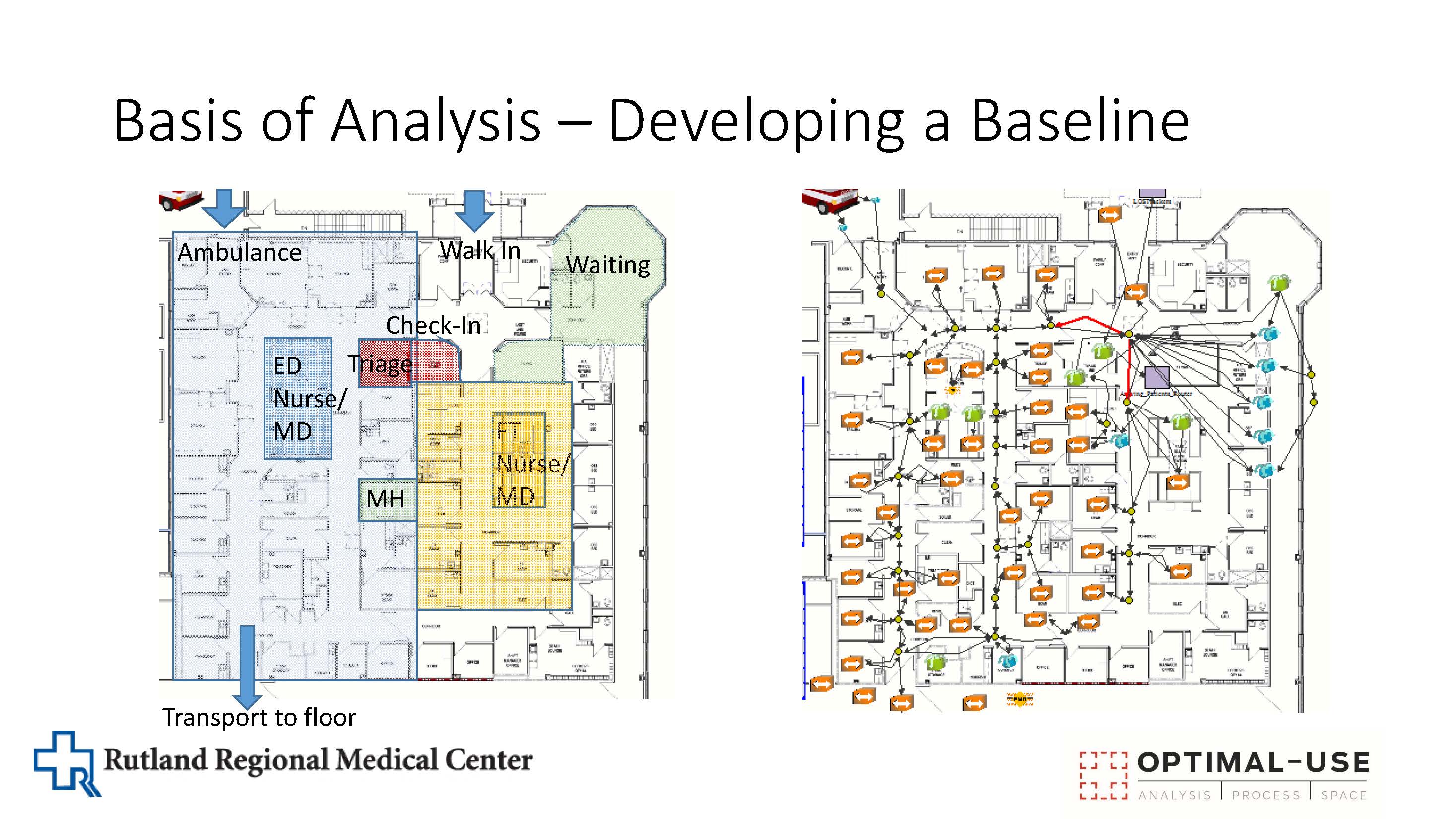 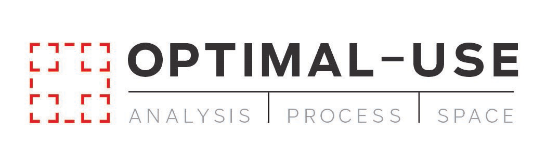 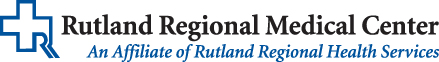 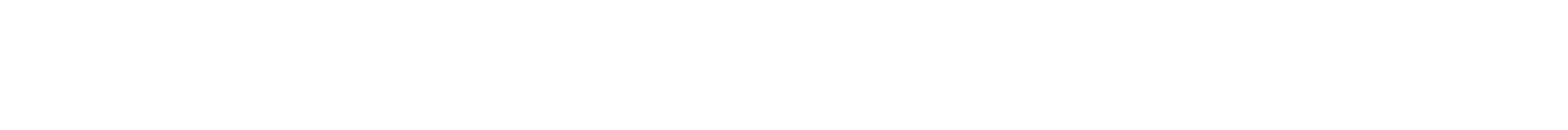 Proposed Plan
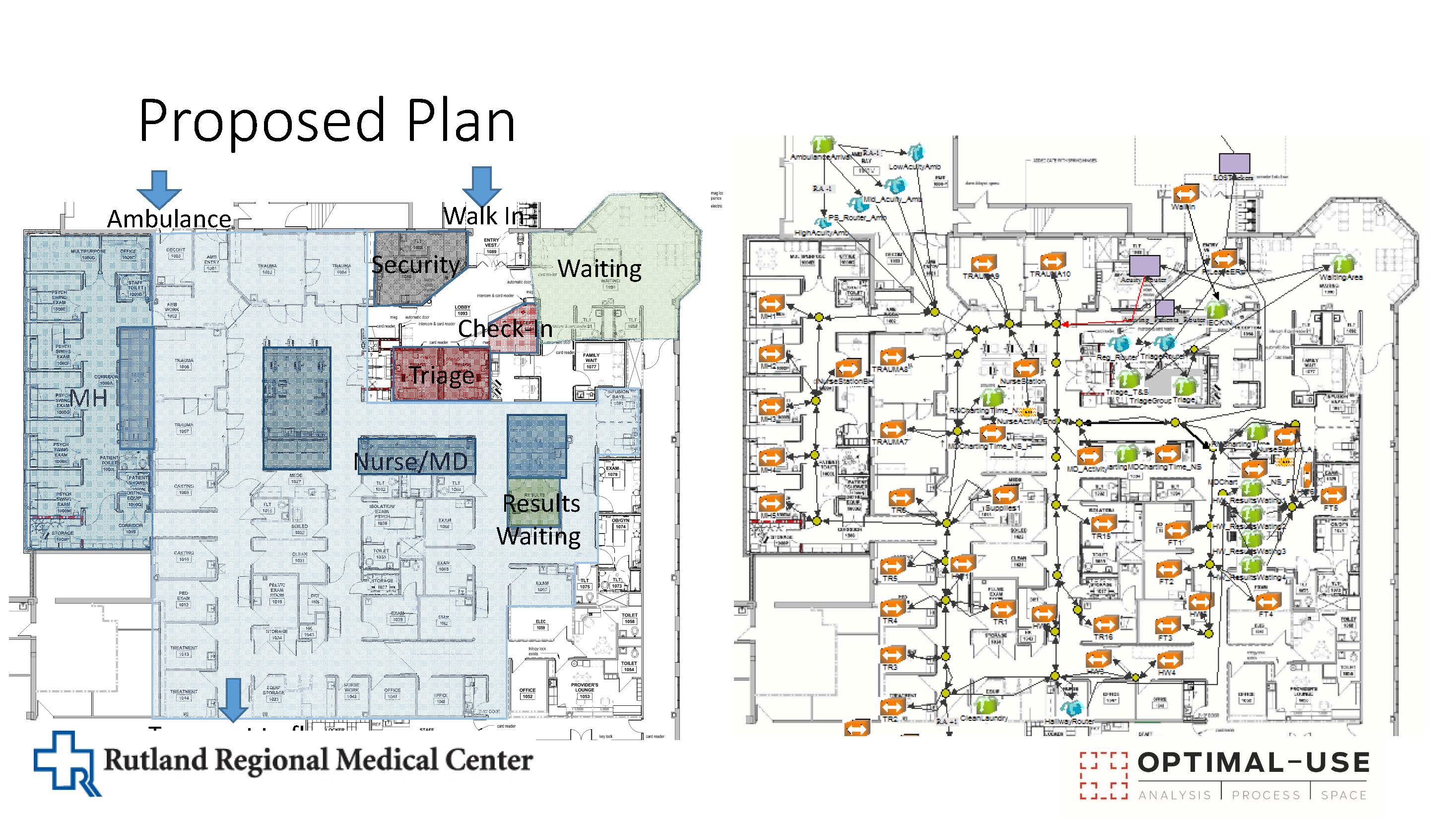 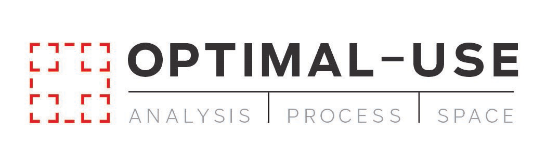 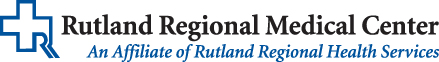 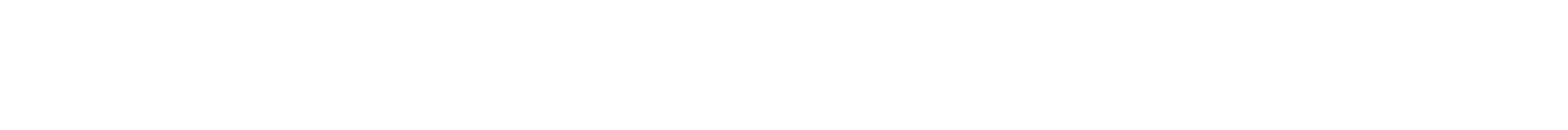 Location
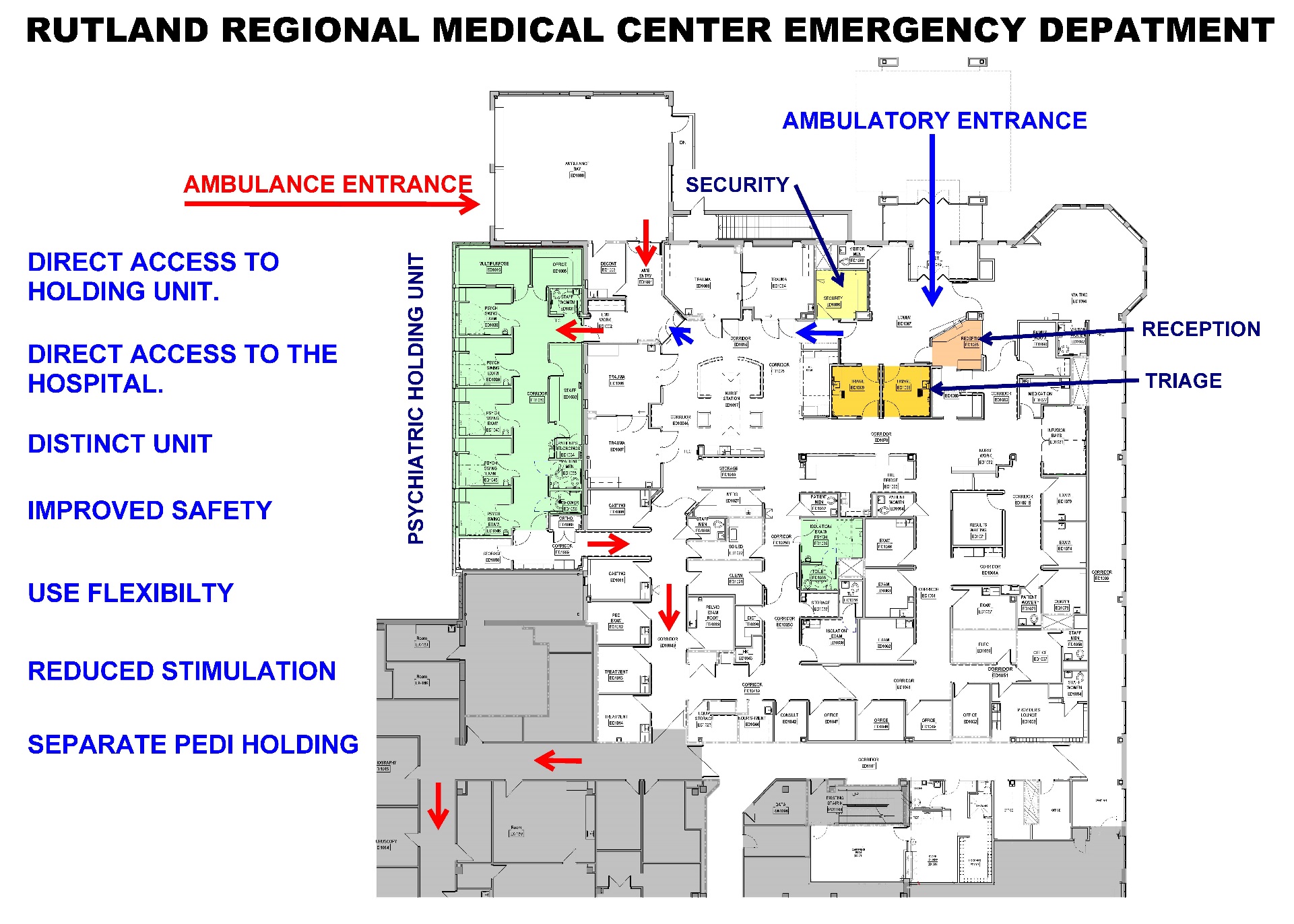 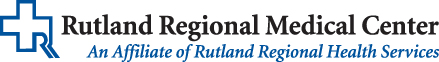 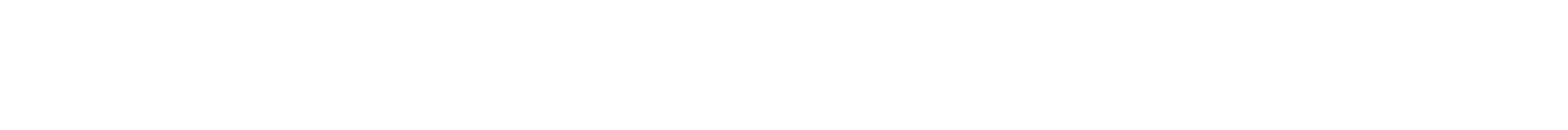 Upcoming Break for Questions and Comments
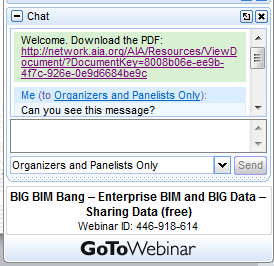 Submit a question to the moderator via the chat box.
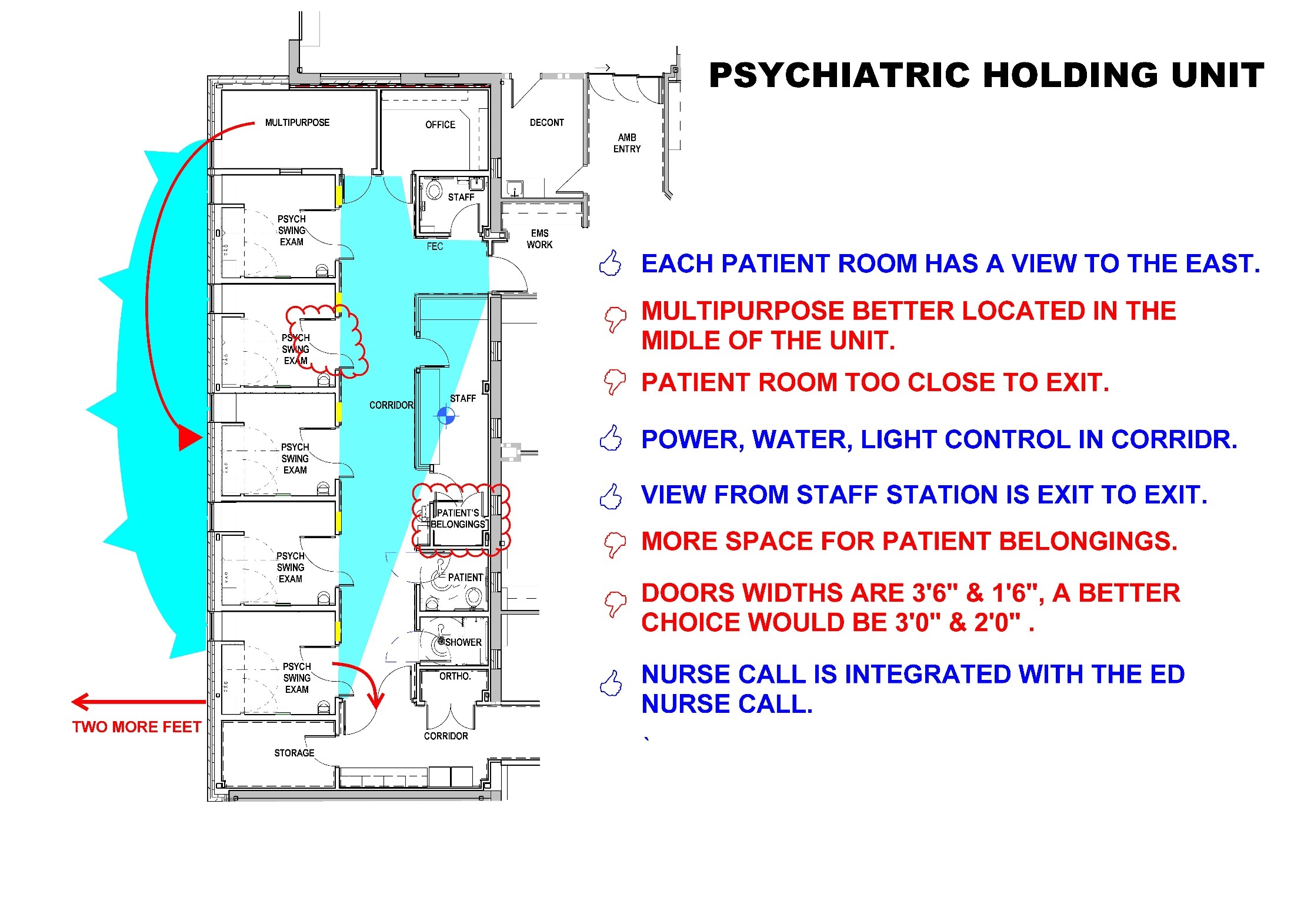 Unit
Psychiatric Holding Unit
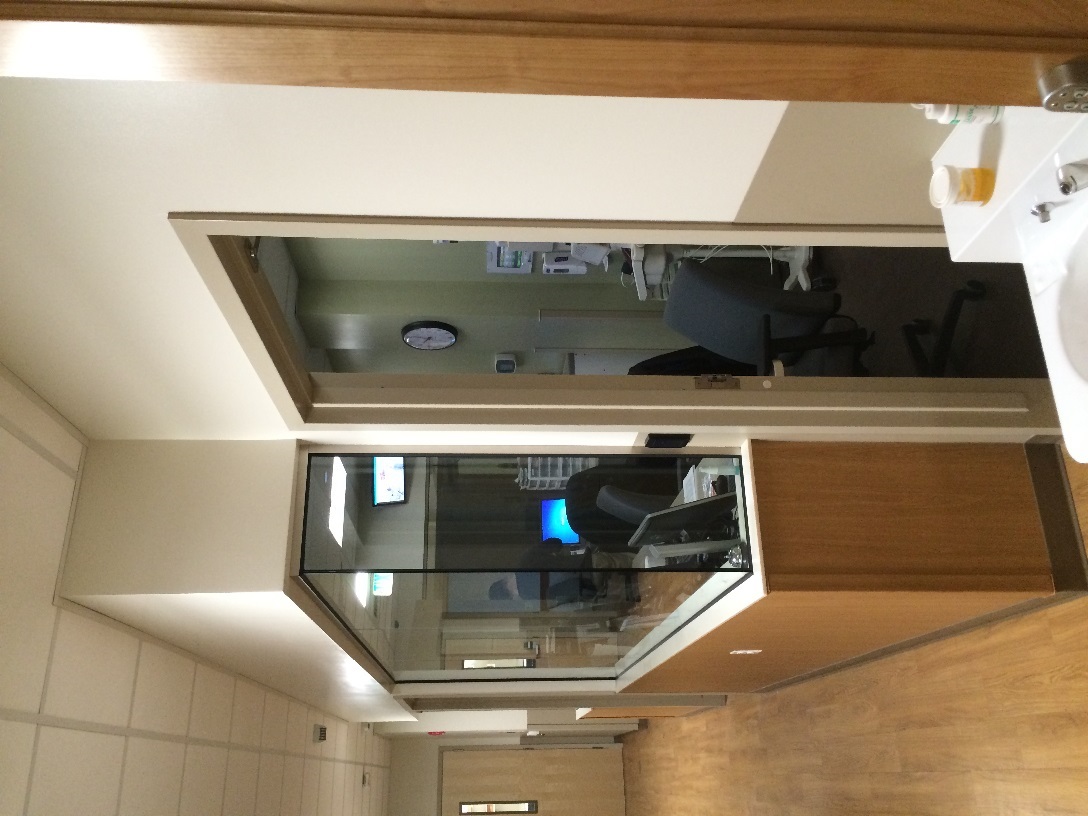 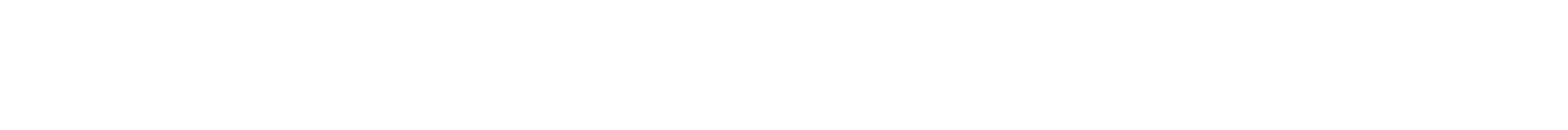 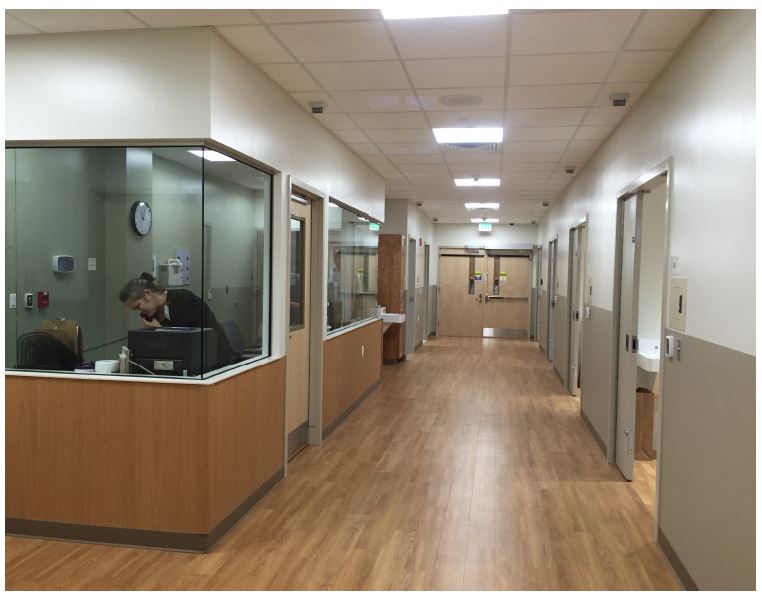 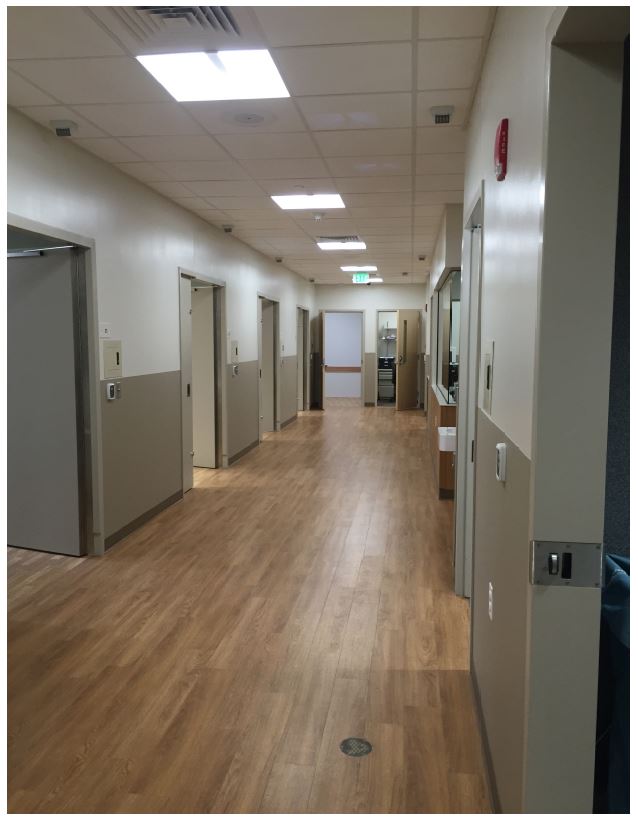 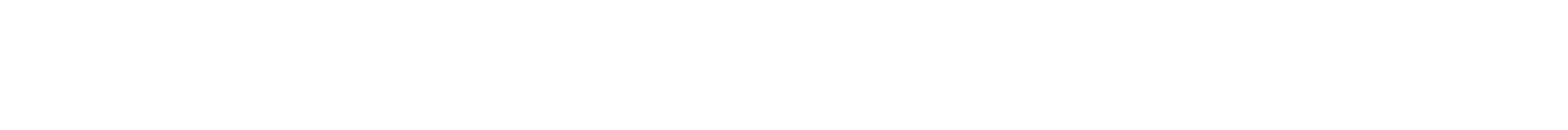 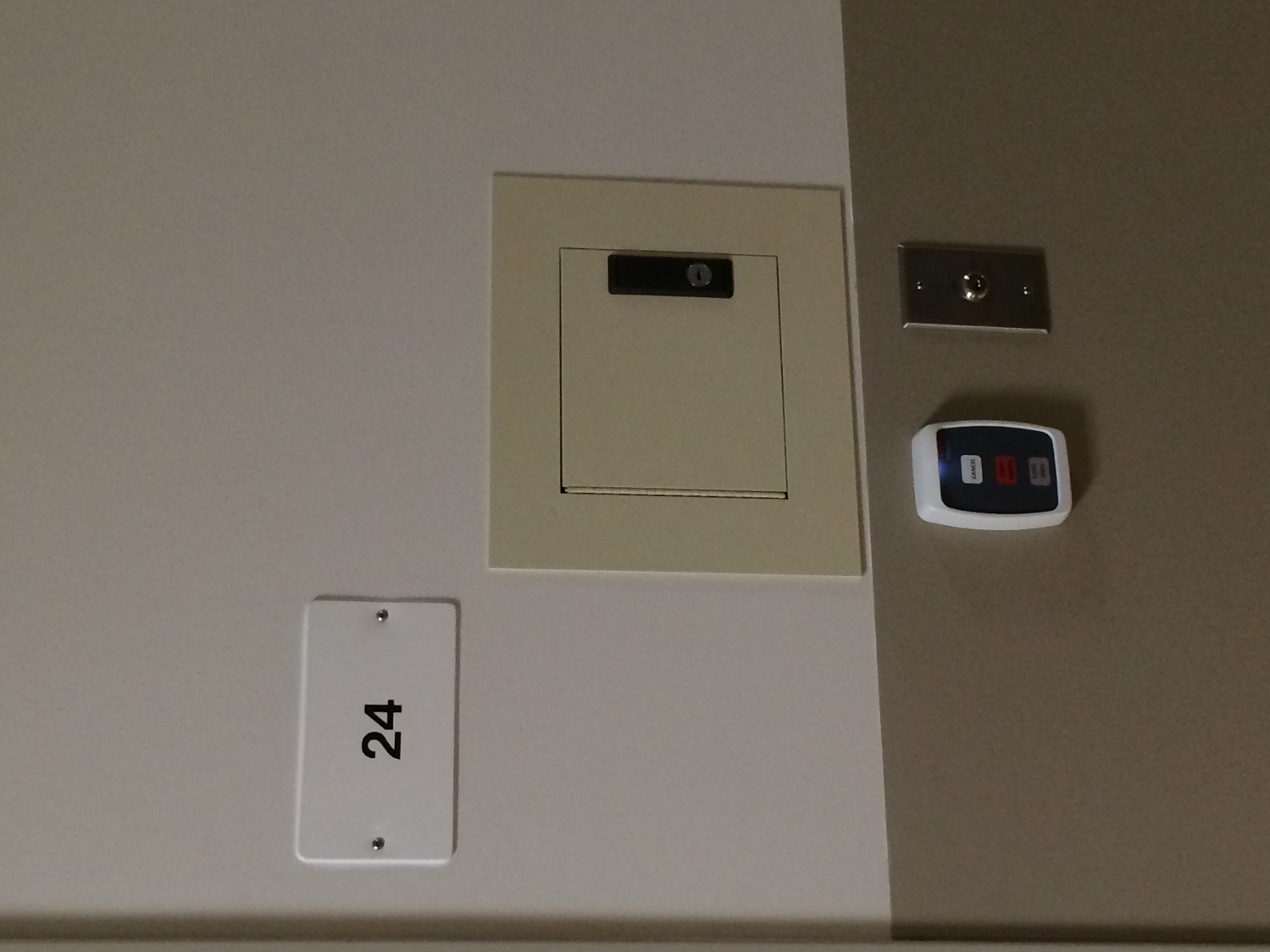 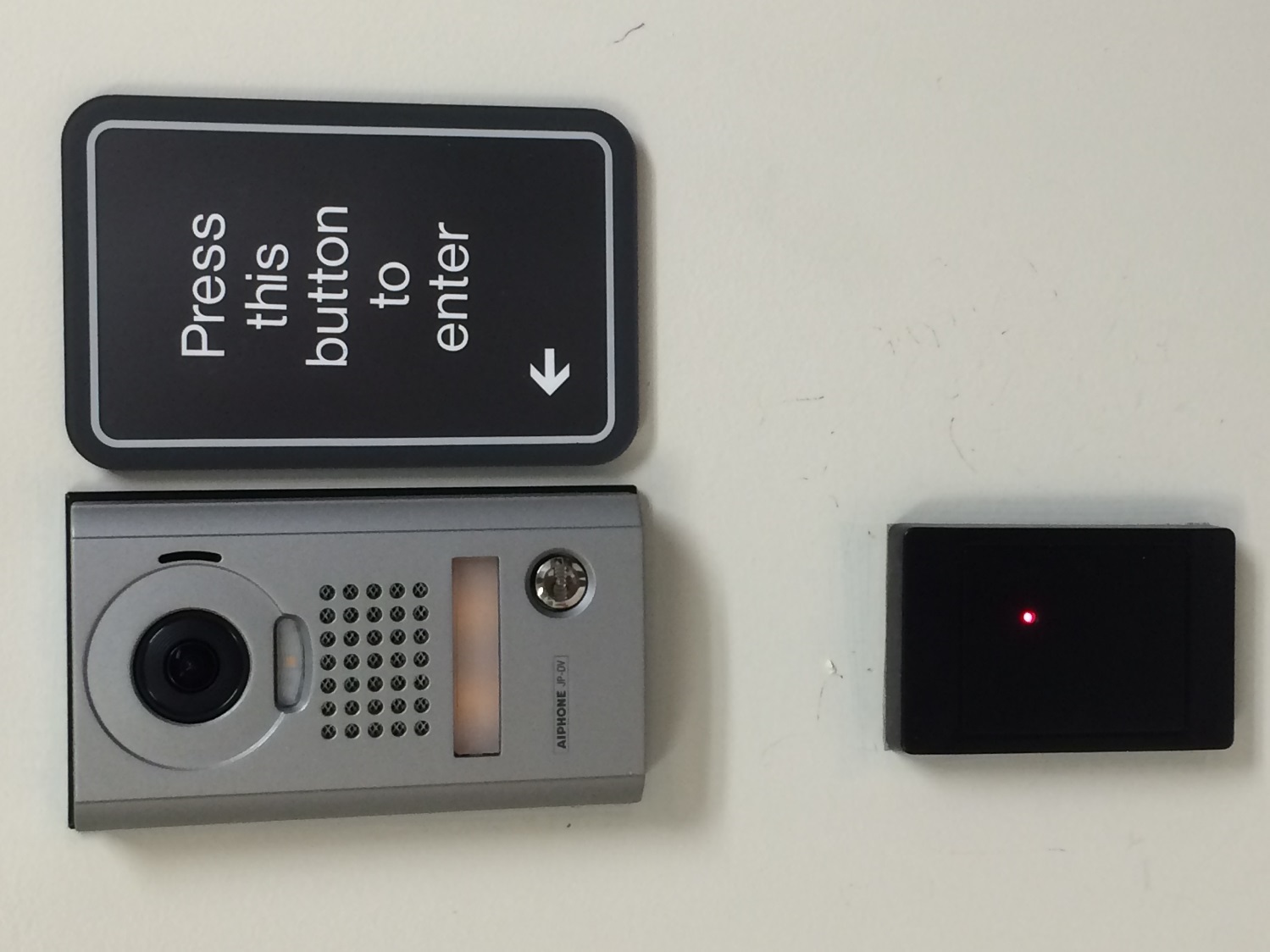 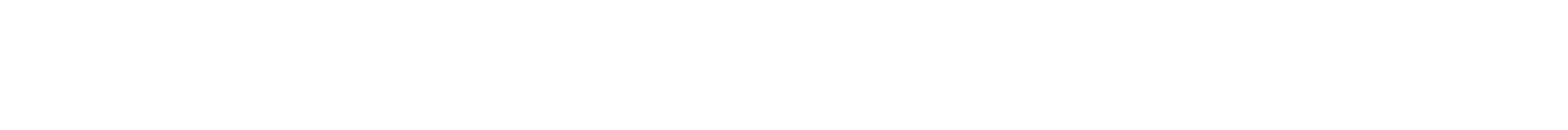 Room / Detail
Psychiatric Holding Room / Exam Room
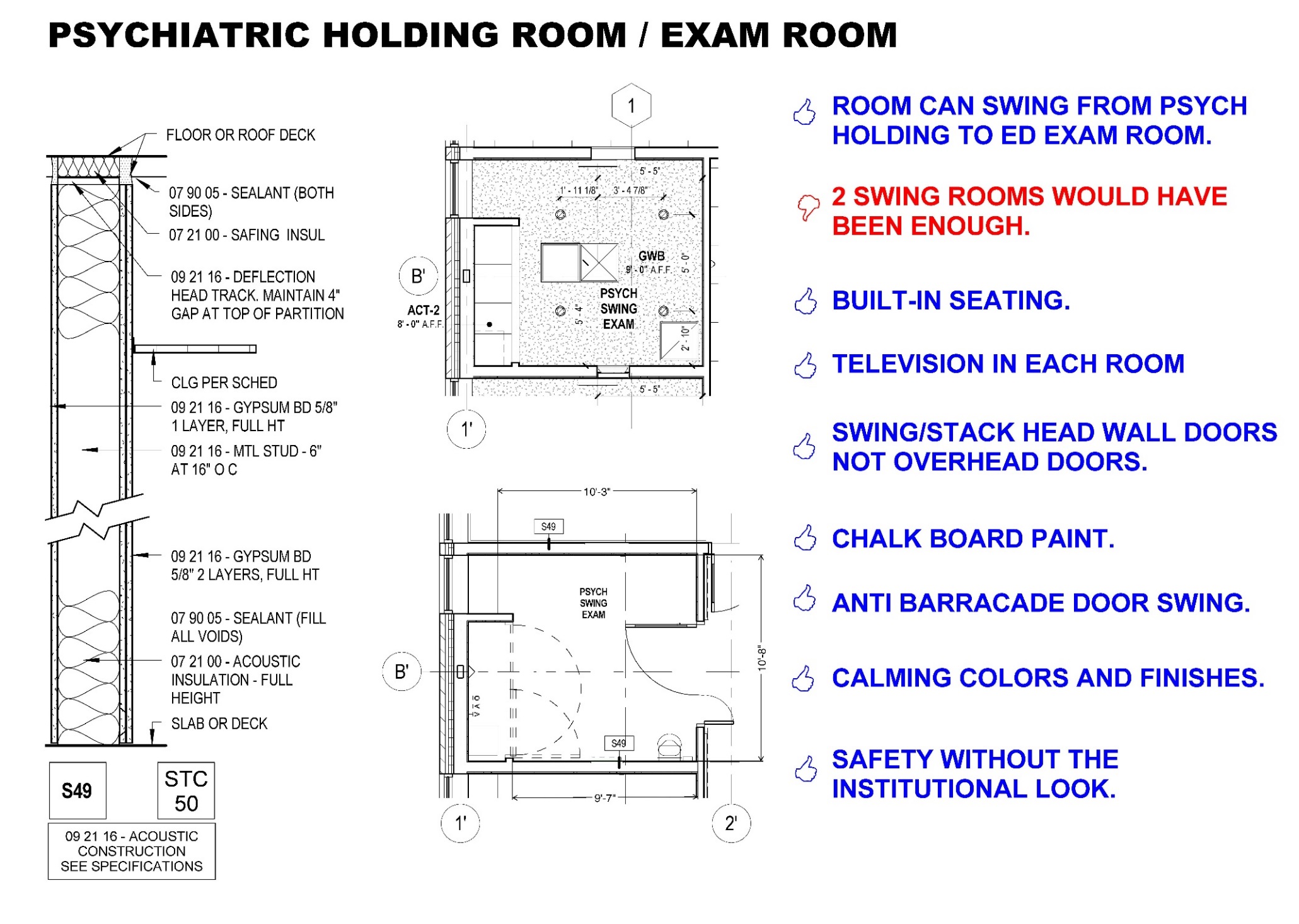 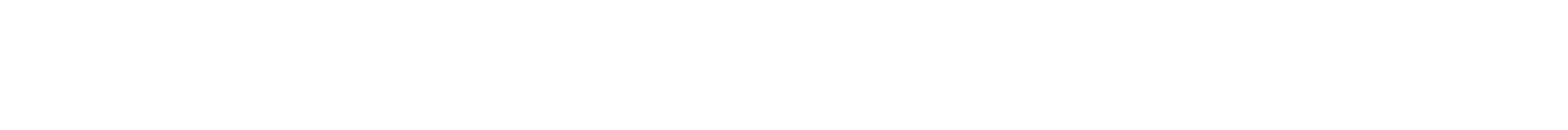 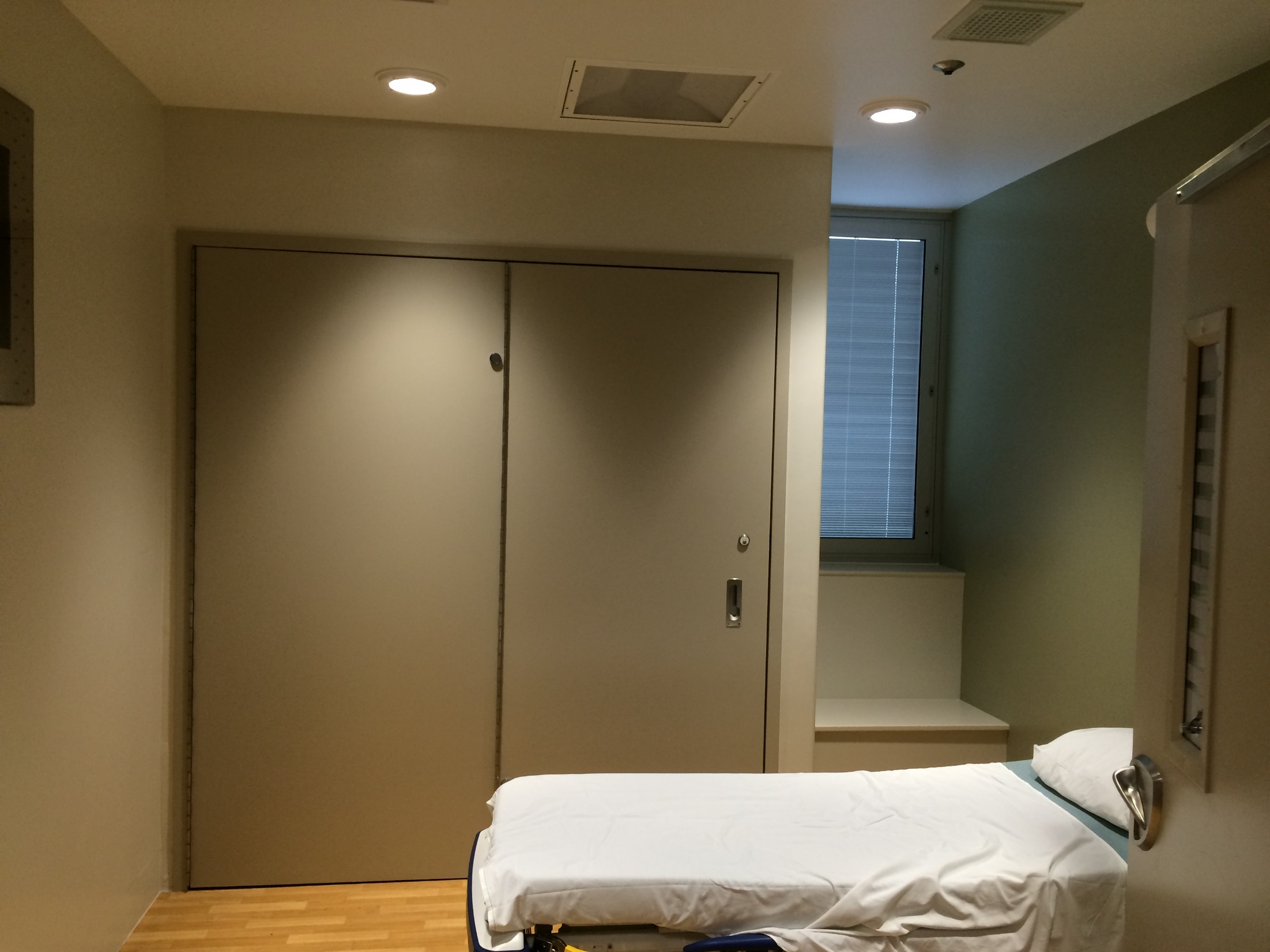 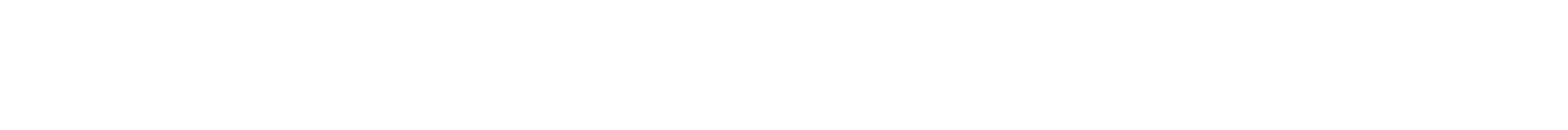 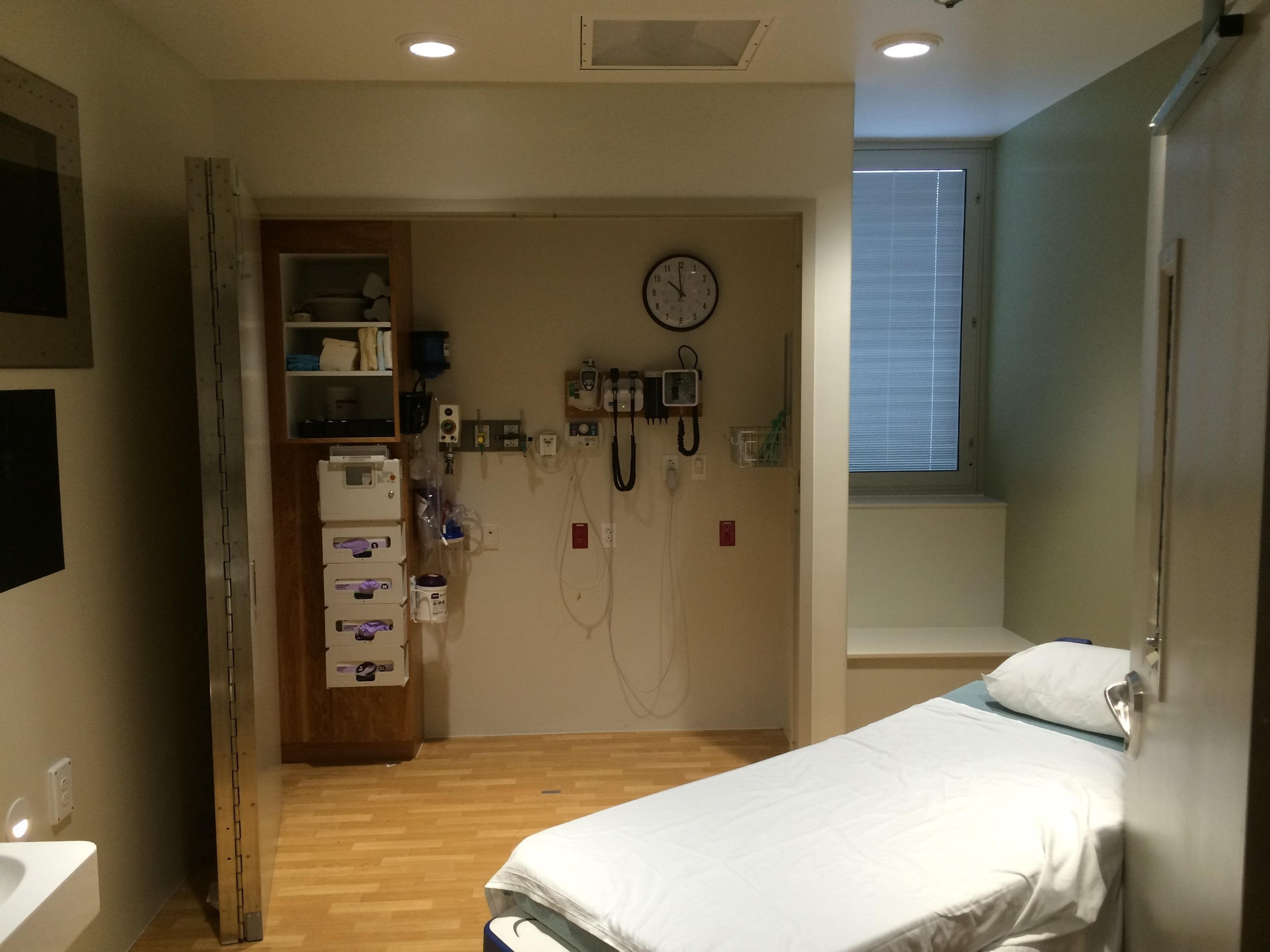 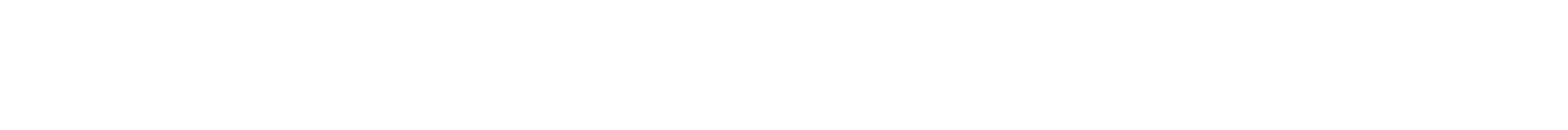 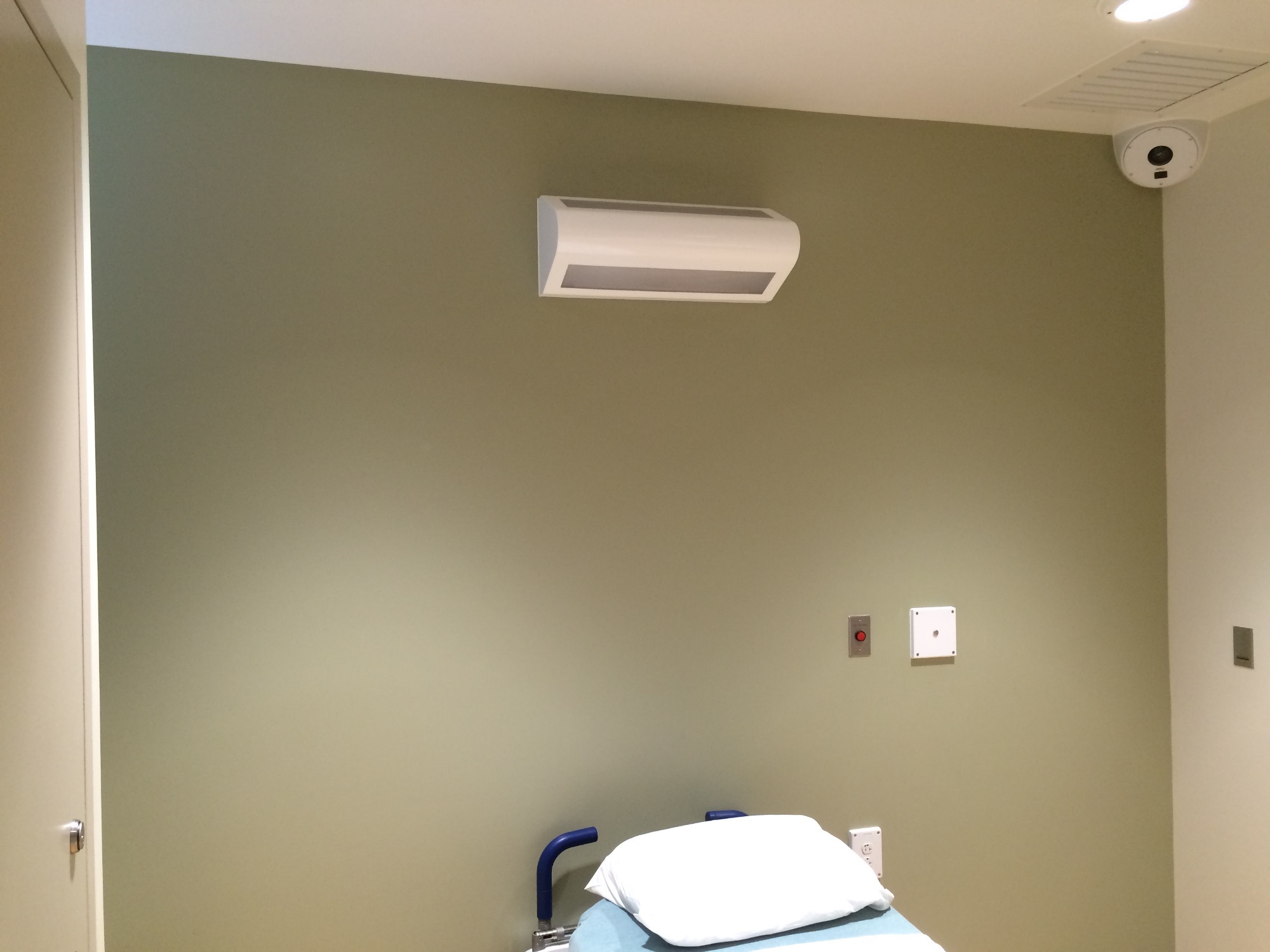 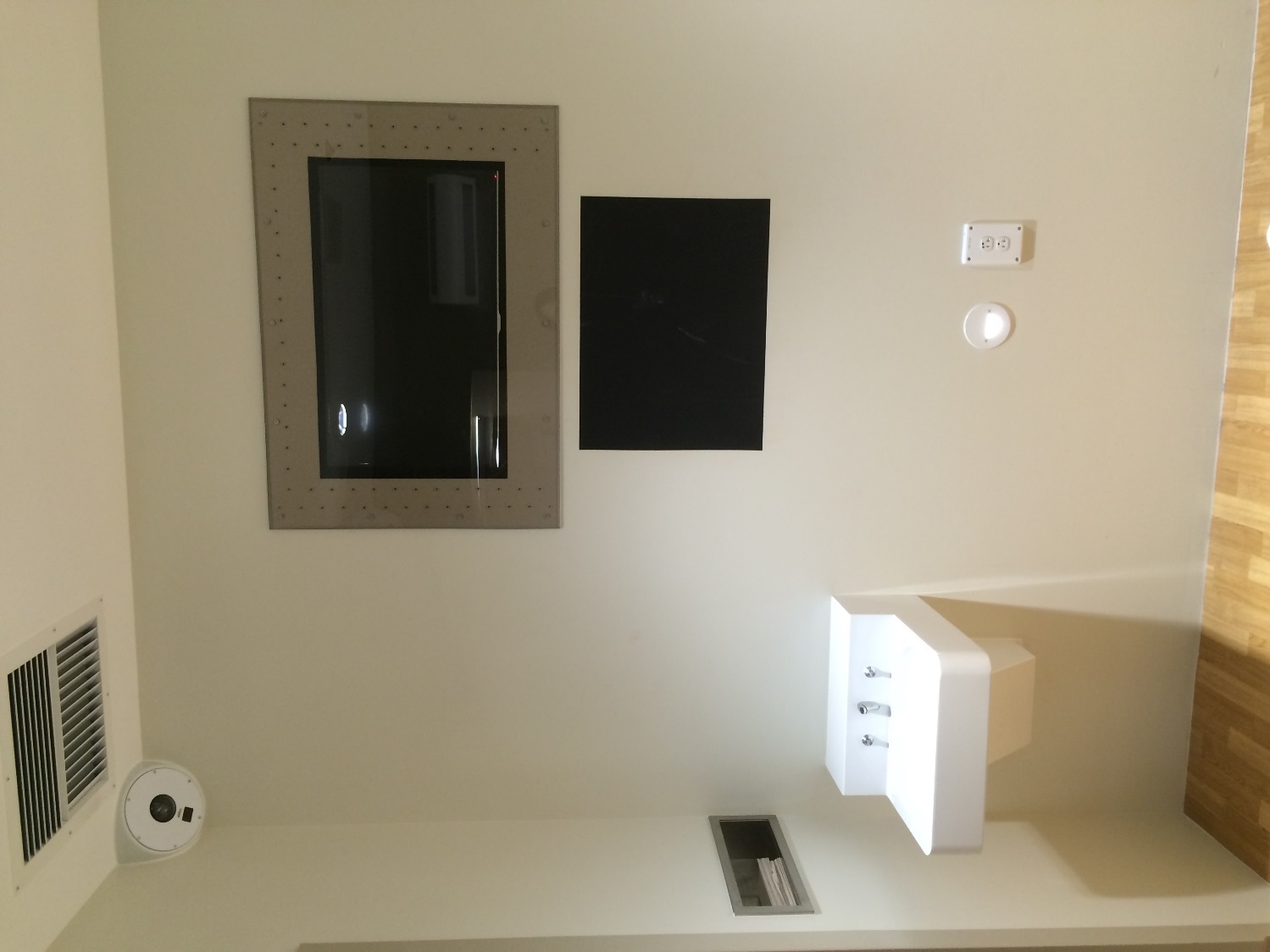 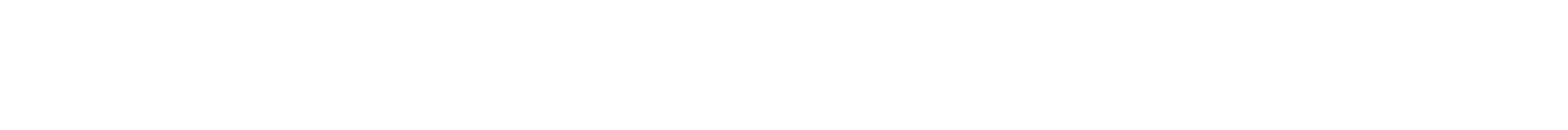 Q&A
Thank You!
Further questions please contact:
Joe Britton
603.622.5450 x115
joe.britton@lbpa.com
www.lbpa.com
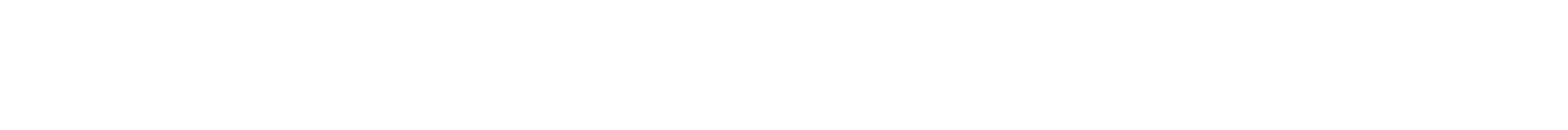 CES Credit
All attendees are eligible to receive:1.0 HSW/CEU (AIA continuing education) 
Attendees at your site can submit for credit by individually completing the webinar’s survey and report form. The survey closes Friday, December 7, 2018 at 12:30 am EDT.
The URL to the webinar survey/form https://www.research.net/r/AAH1811  will be emailed to the person who registered your site. 
More continuing education questions?  Email . . . knowledgecommunities@aia.org.
Join us at The Academy of Architecture for Health!
•	Receive Academy Update newsletters 
•	Access to resources 
Knowledge Repository
Webinars
Award programs
Scholarships, Fellowships
Emerging professionals benefits
National and regional conferences and events
Social media, publications, blogs and Twitter
To join us or update your account go to . . .
www.aia.org/aah
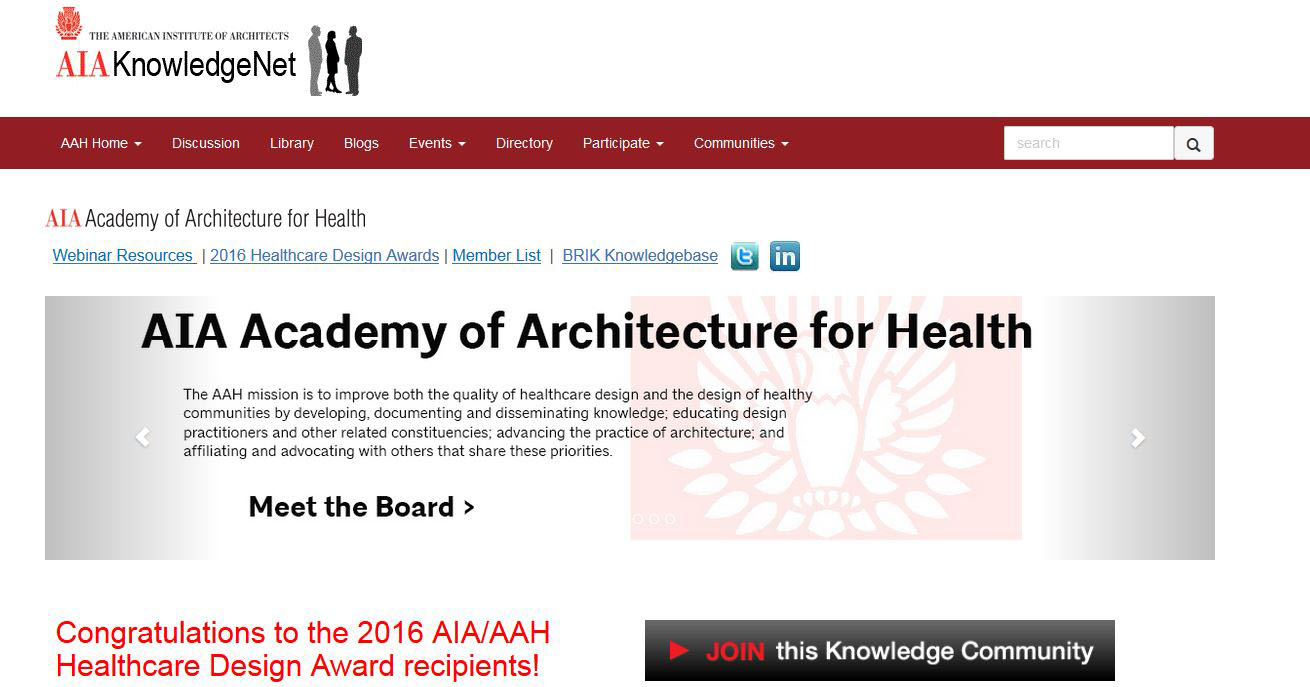 Click here
Upcoming Webinars*
*Dates and topics are subject to change
Visit www.aia.org/aah for more information and to register.